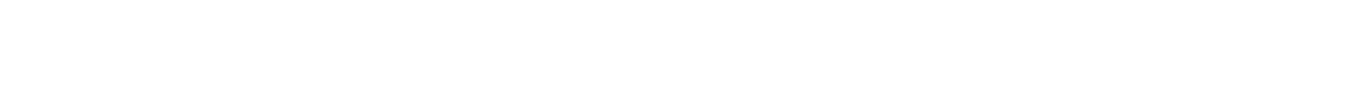 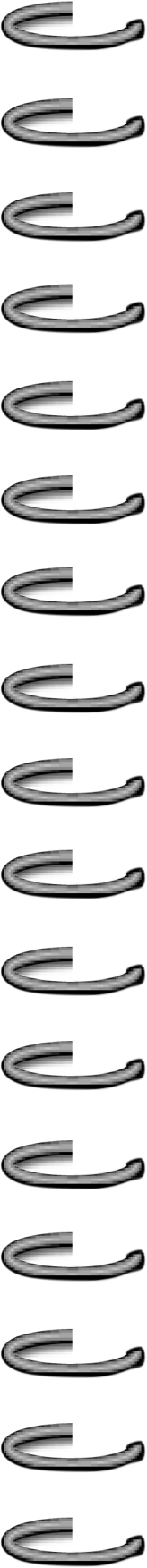 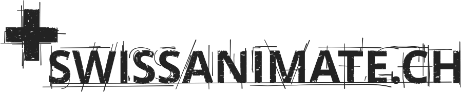 Storyboard für das Erklärvideo von:
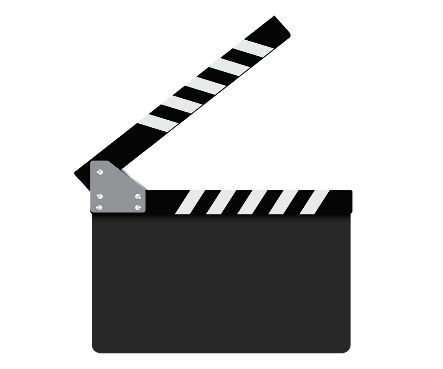 Firmenname
Kundenlogo
swissanimate.ch  Alpenblickstrasse 2b, 8103 Unterengstringen  E-Mail:  info@swissanimate.ch   Telefon: +41 44 557 66 10
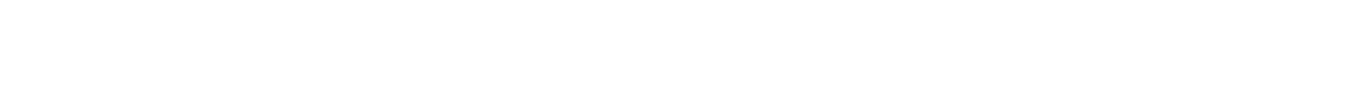 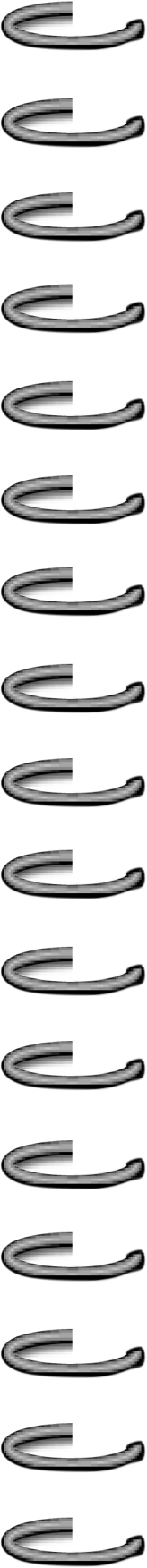 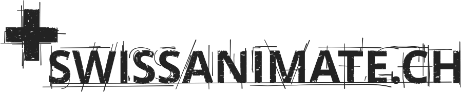 Briefing
Allgemeines
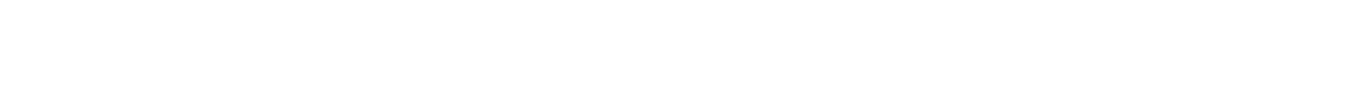 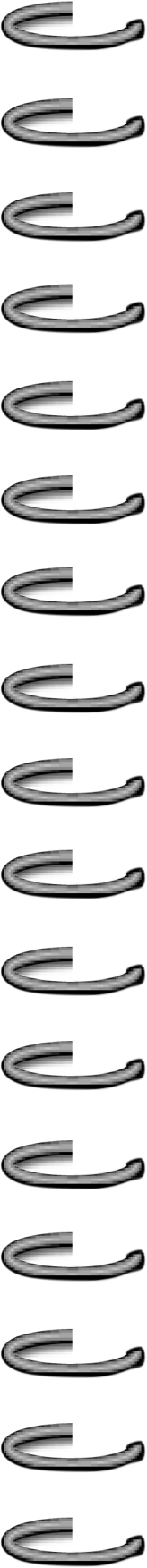 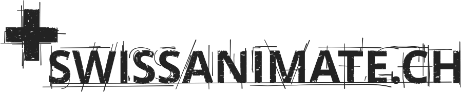 Spezifische Angaben
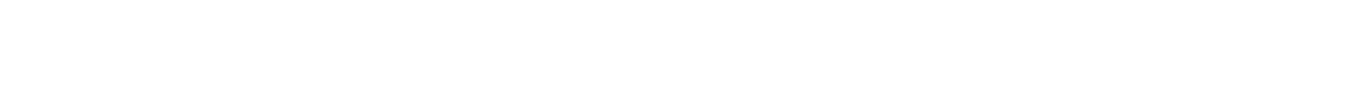 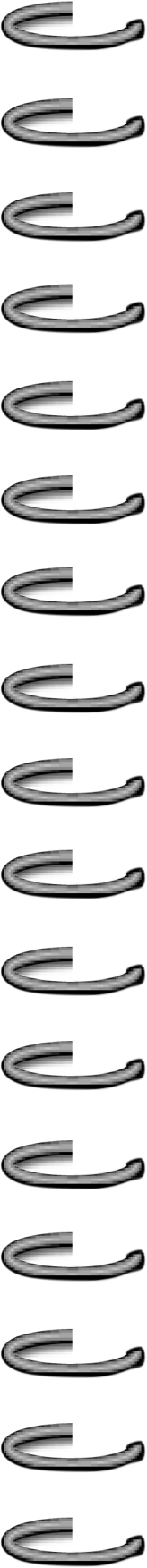 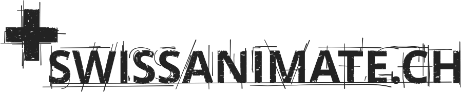 Weitere Angaben
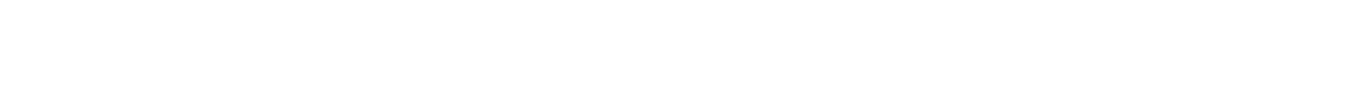 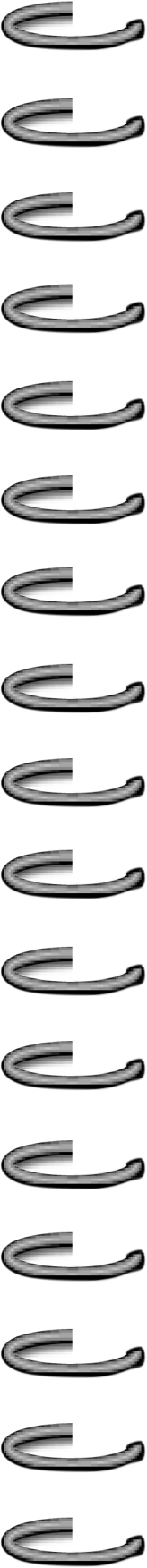 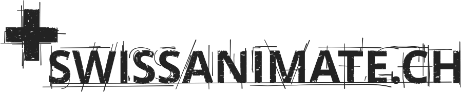 Szene 1
Szene 2
Szene 3
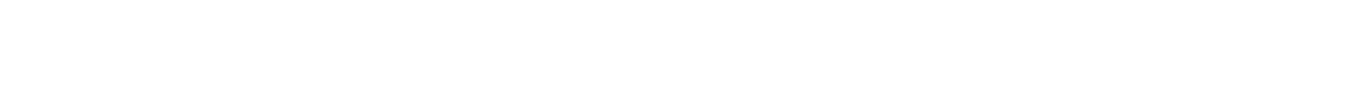 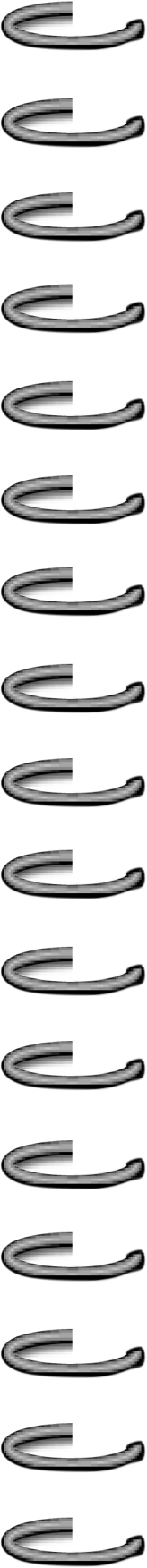 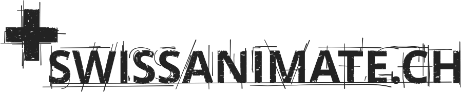 Szene 4
Szene 5
Szene 6
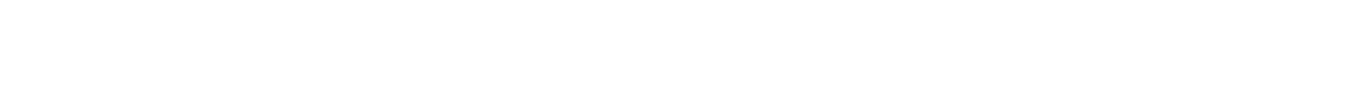 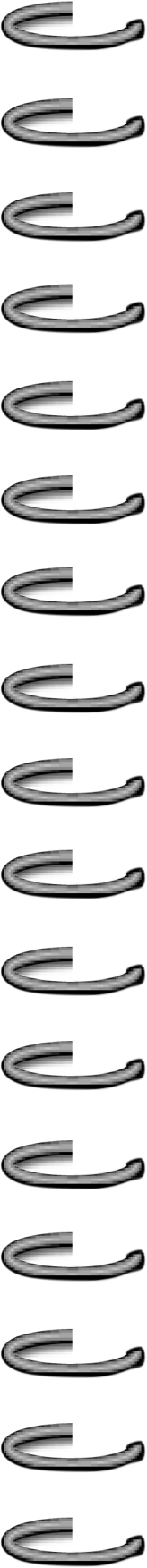 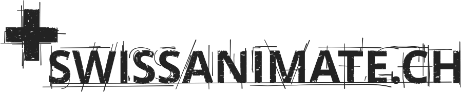 Szene 7
Szene 8
Szene 9
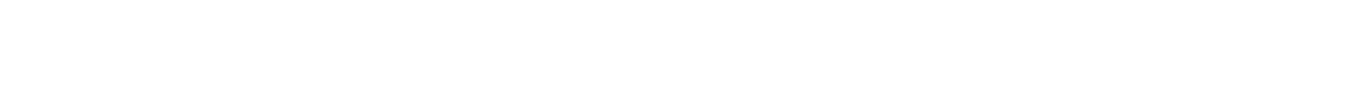 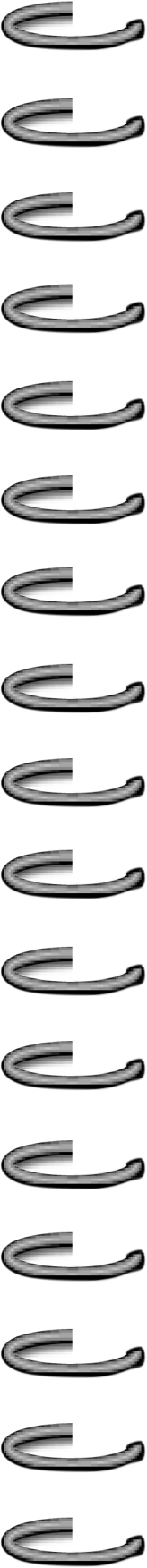 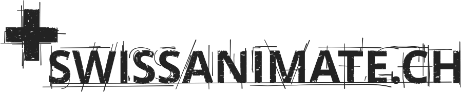 Szene 10
Szene 11
Szene 12